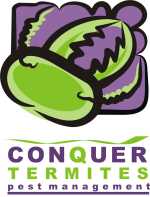 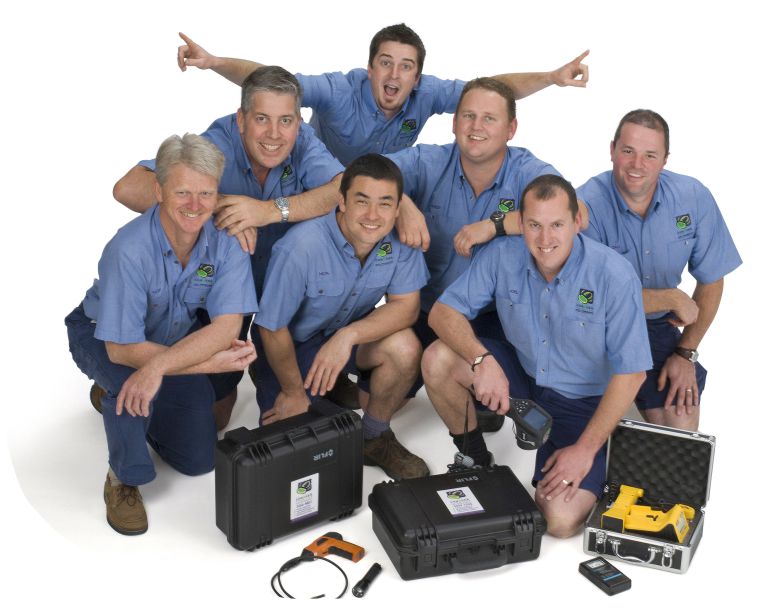 CONQUER TERMITESpest management
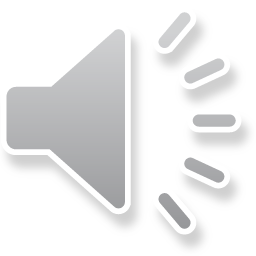 Who are we?
What do we do?
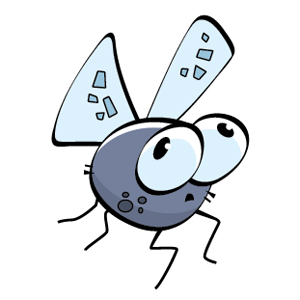 Termite inspections
Termite treatments
General pest treatments (cockroaches, ants, spiders, silverfish) 
Rodents & other pests 
Pre-construction treatments 
Pre-purchase (timber pests) inspections 
Pre-purchase & building inspections
Who do we serve?
Home owners
Builders 
Handymen
Tenants 
Sales agents
Property managers 
Commercial businesses
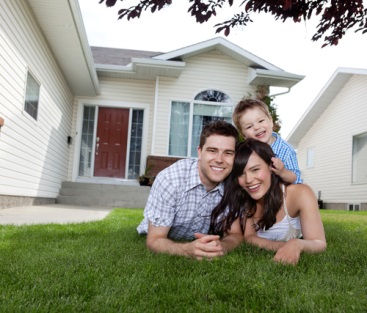 Most often separate into proactive or reactive
Proactive approach - $
Reactive approach - $$$
What can you do?
Regularly inspect your home for:
 
	Moisture around the house 
	Loose timbers & stumps 
	Mud tubes (fences & perimeter) 
	Bubbled paint 
	Rippled timber
	Alates (flying termites) 
	Mud packs through walls
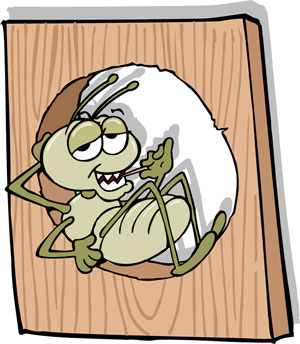 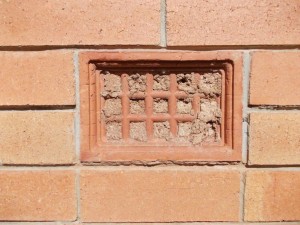 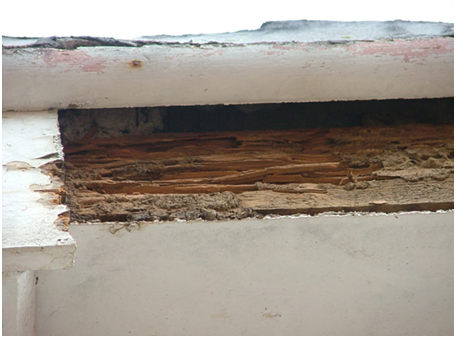 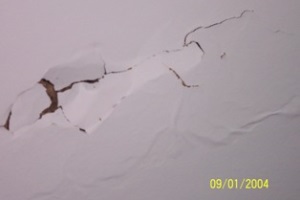 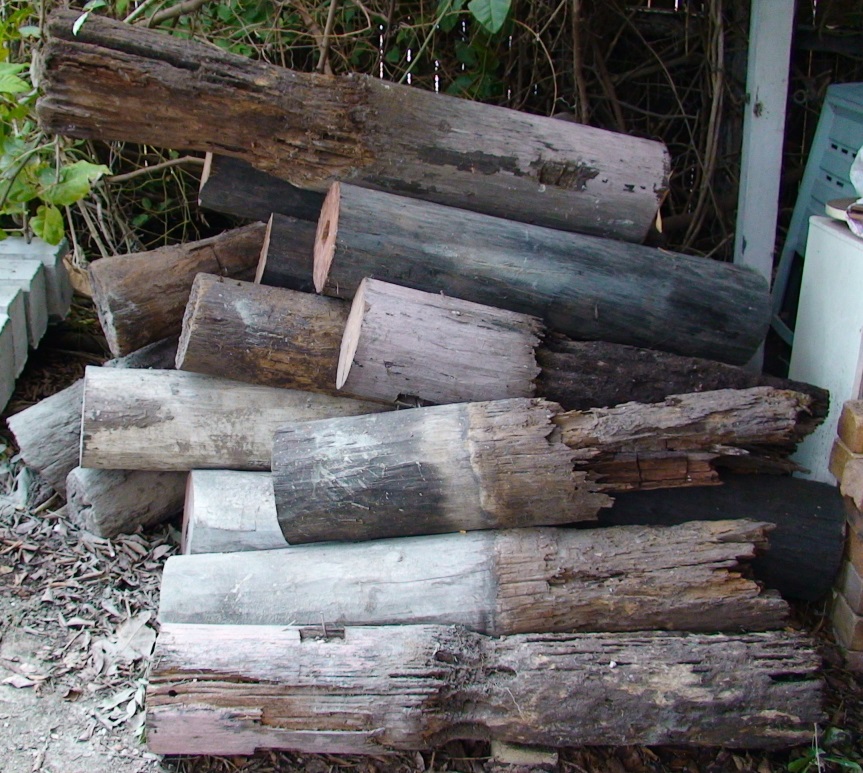 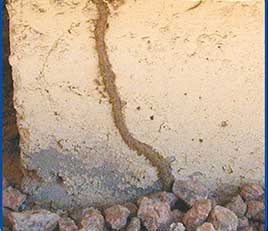 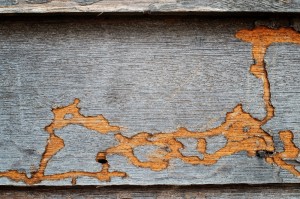 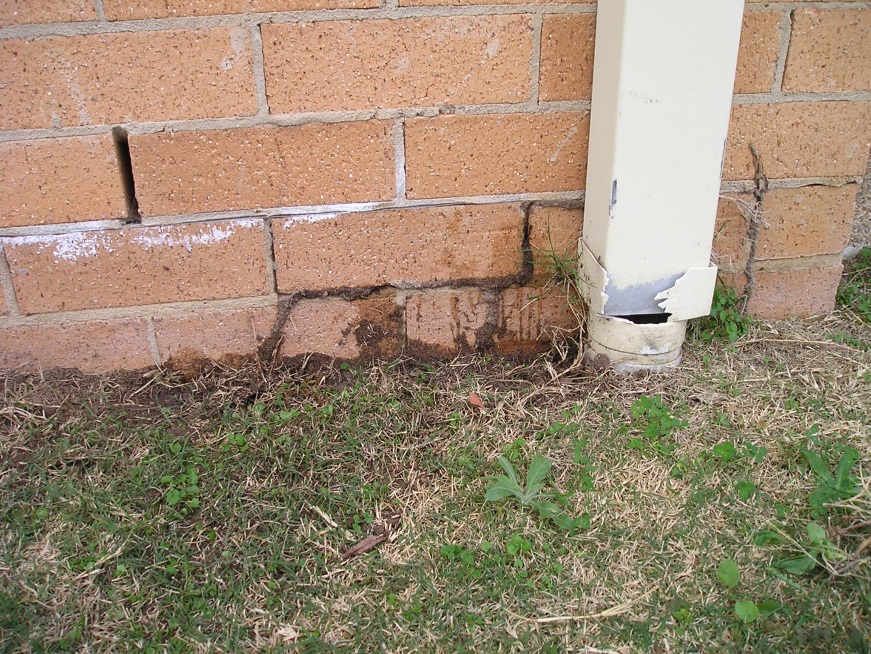 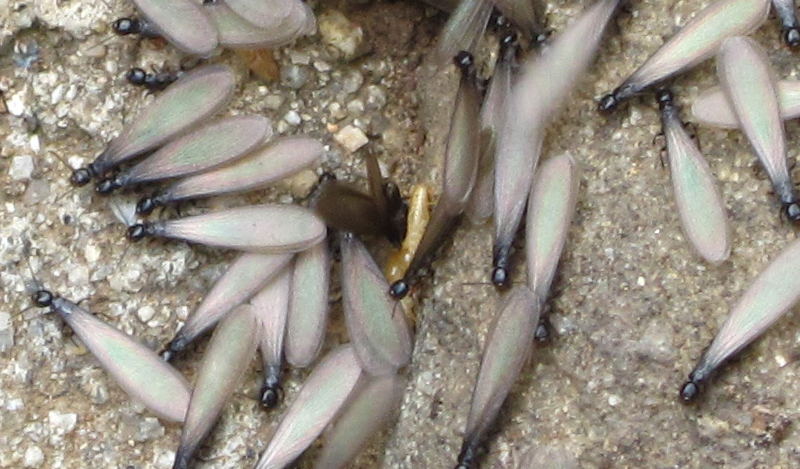 What do we bring?
Experience
Education & training
Knowledge of construction types
Fresh set of trained eyes 
Technology & tools 
(tapper, torch, moisture meter, borescope, thermal imaging camera & termatrac)
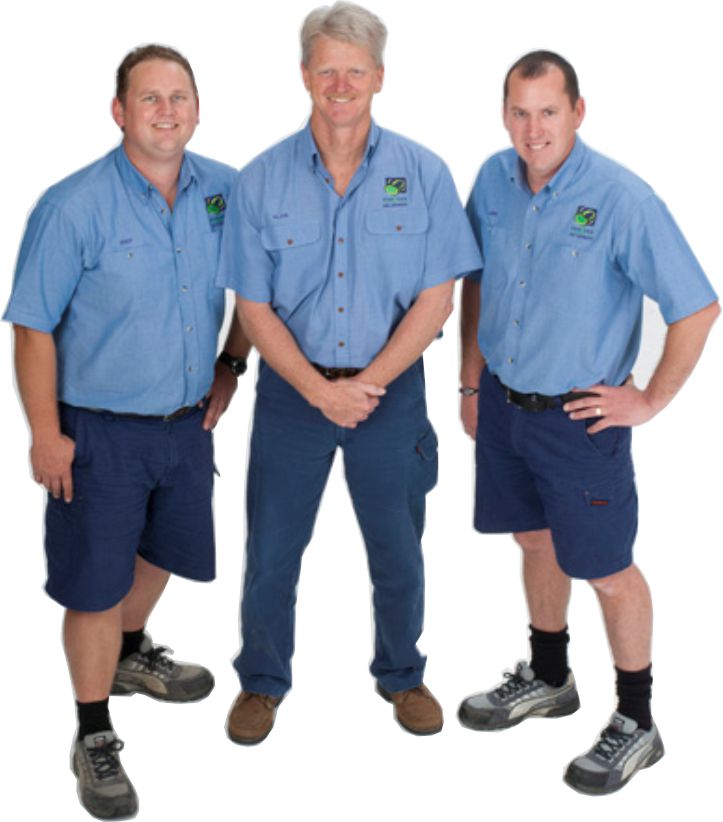 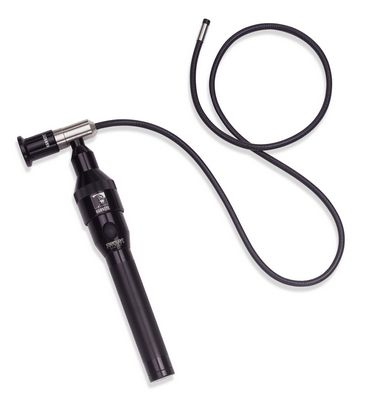 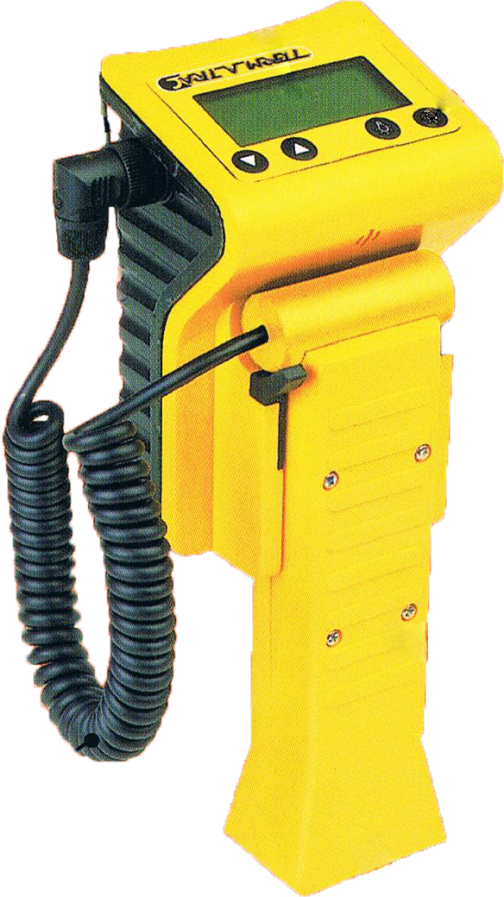 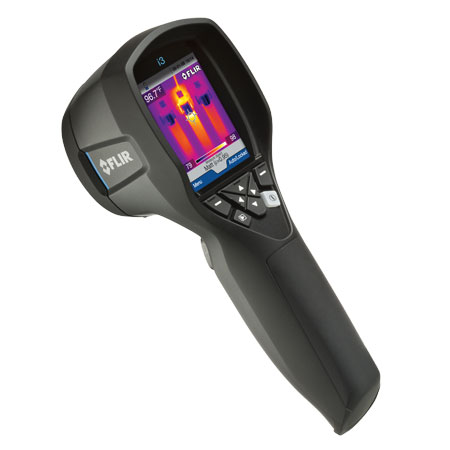 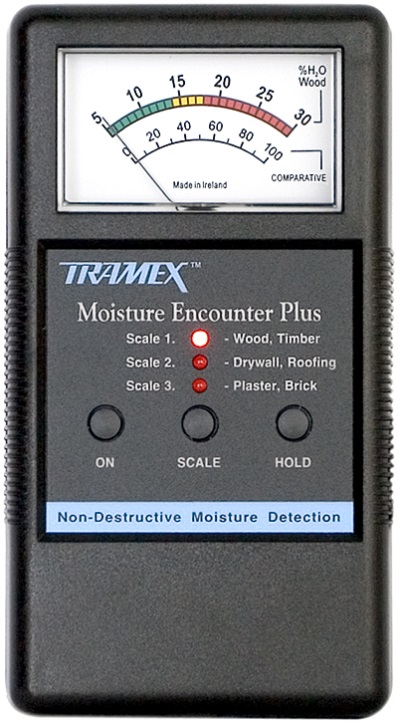 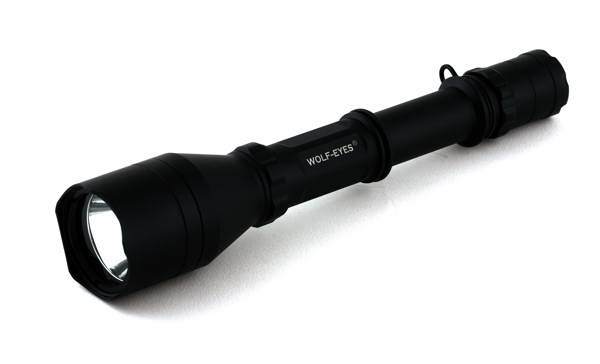 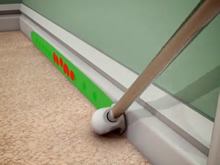 What makes us remarkable?
Fully licensed 
Fully accredited
Fully insured
Well presented
Polite 
Knowledgeable
Trustworthy
On time, every time… 
And they’re really nice guys!
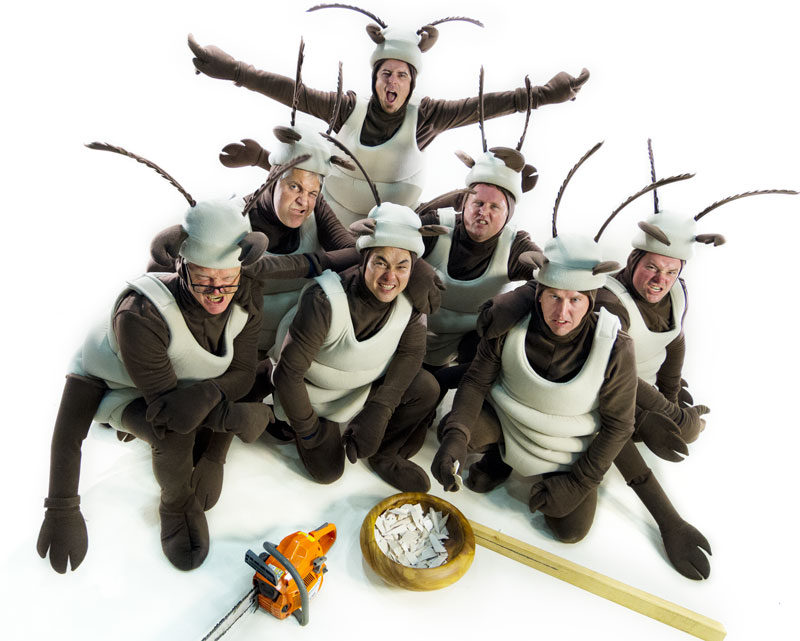